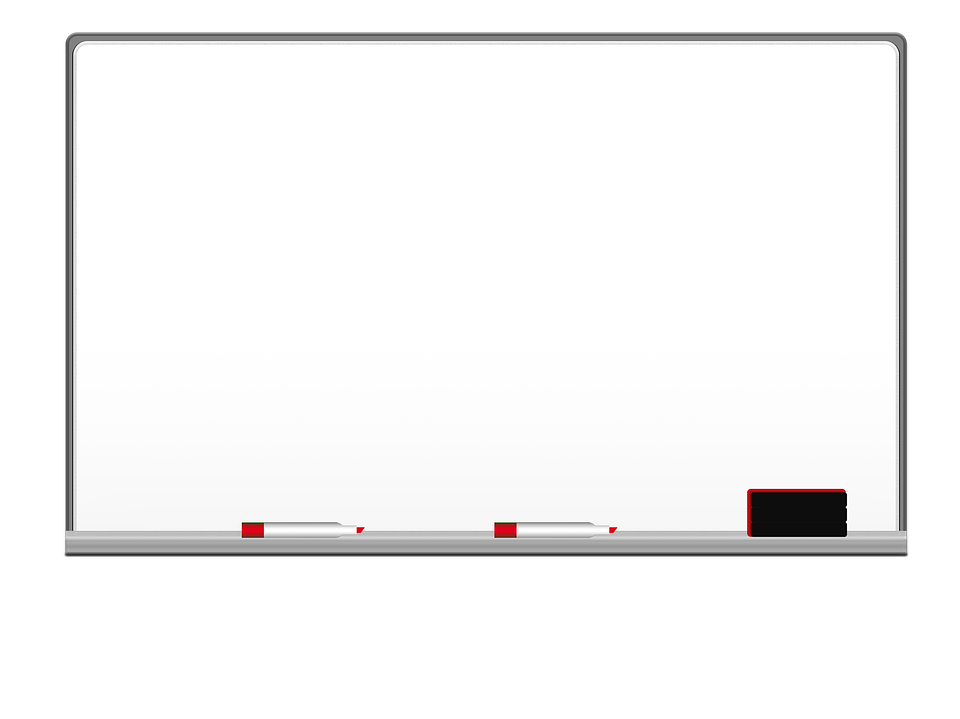 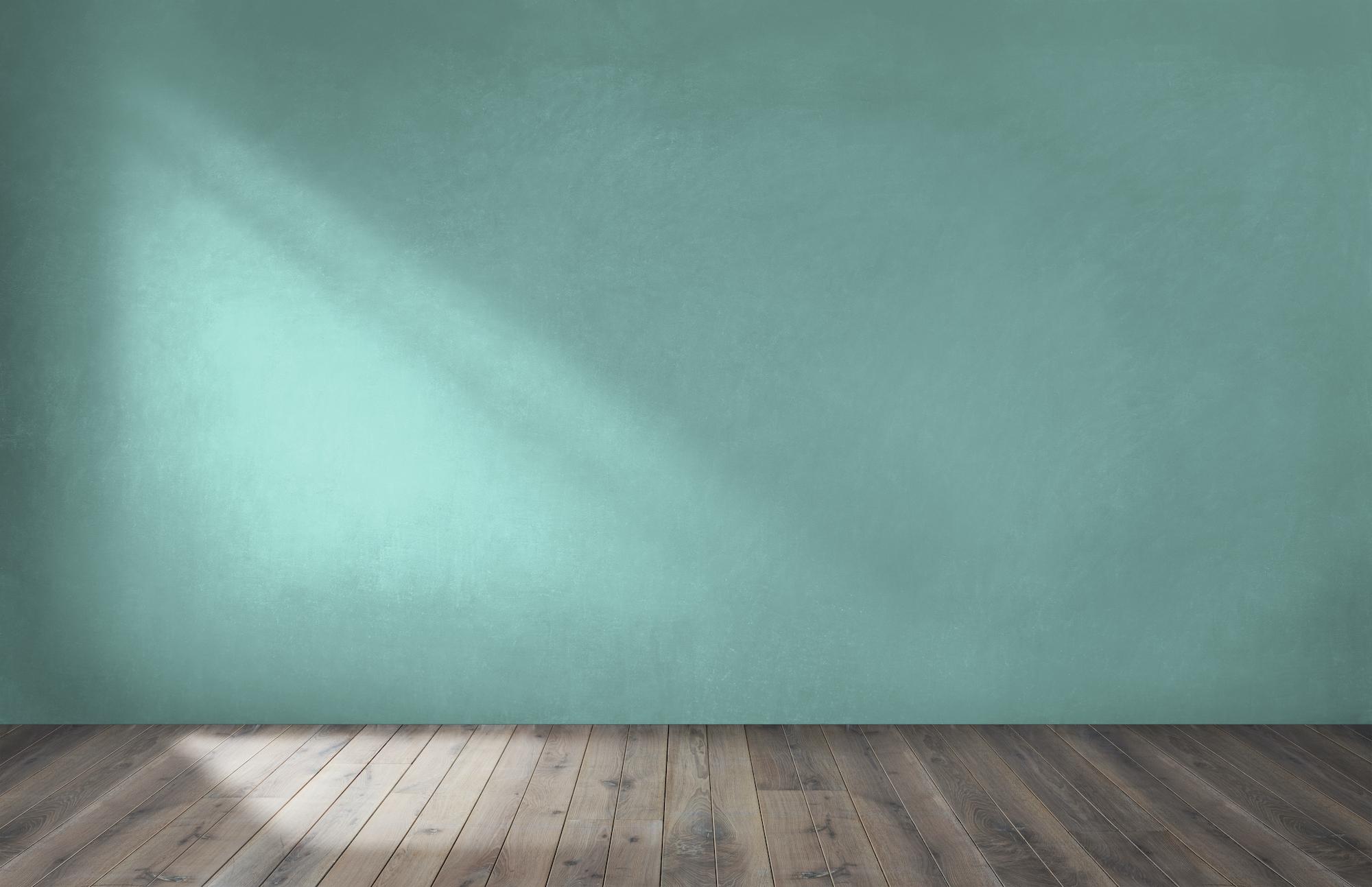 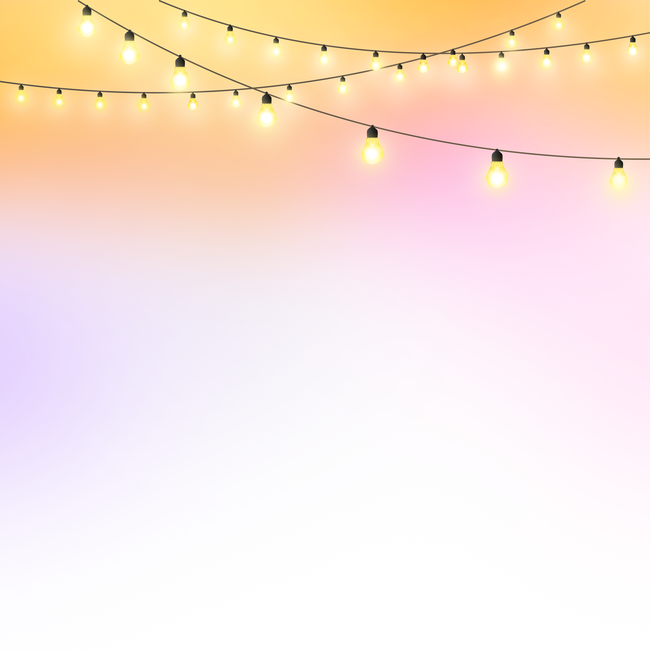 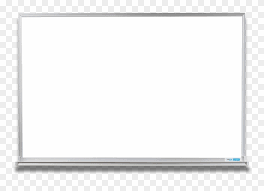 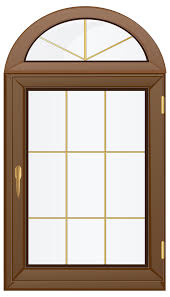 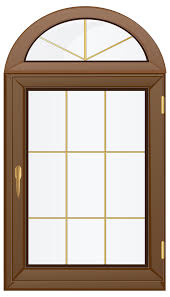 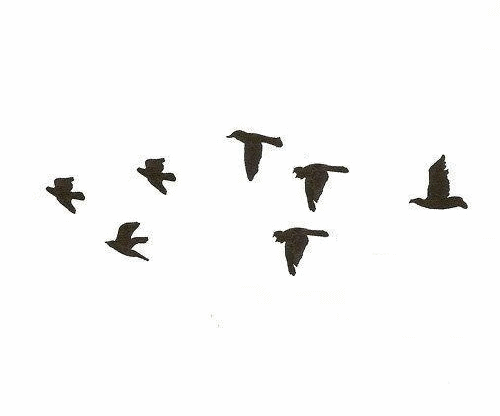 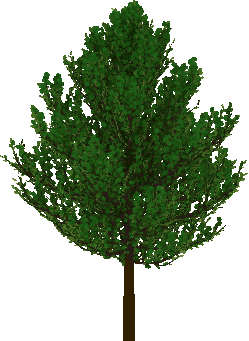 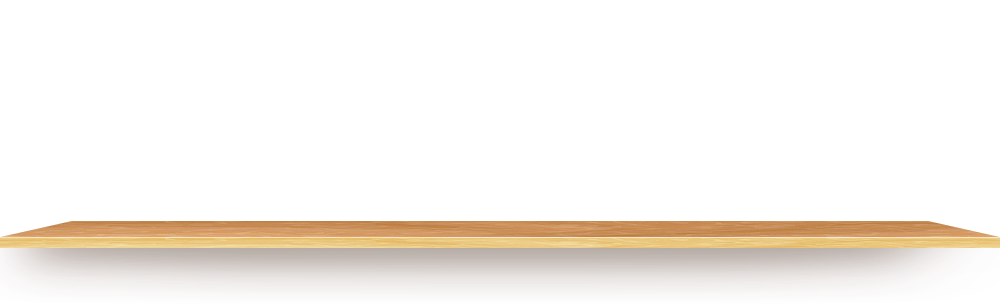 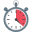 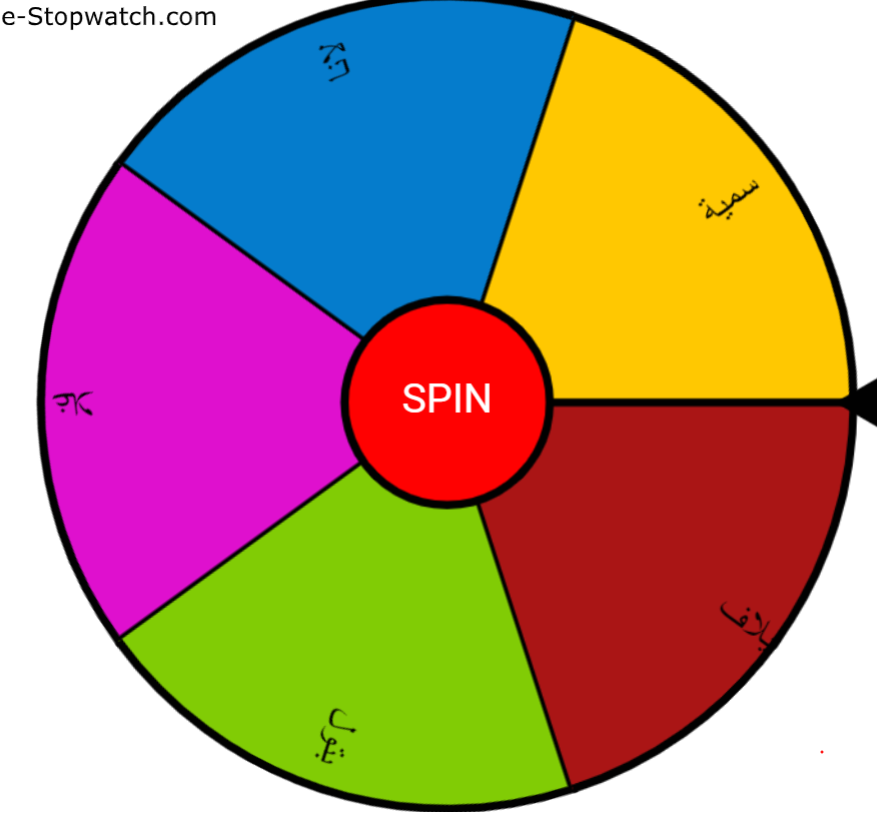 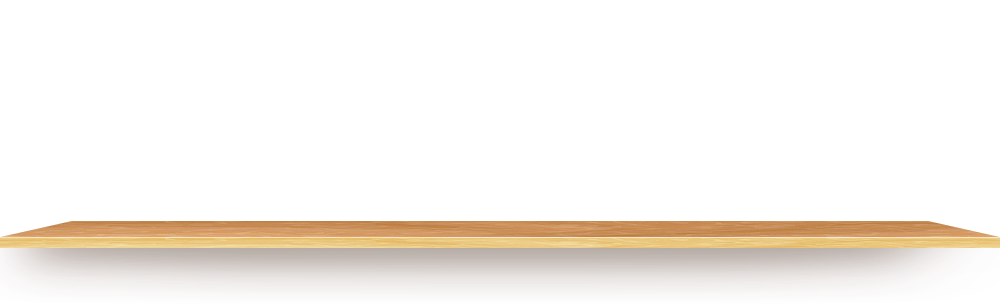 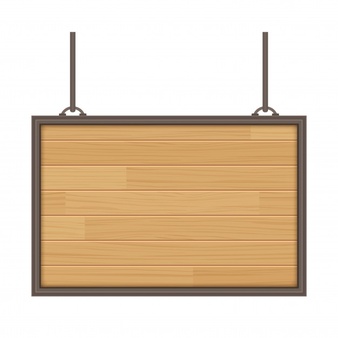 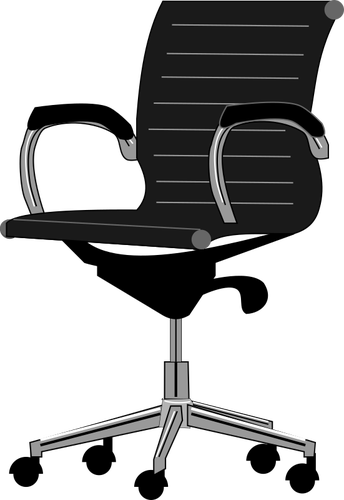 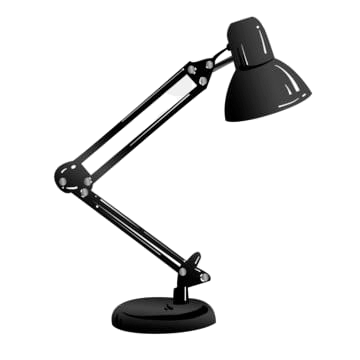 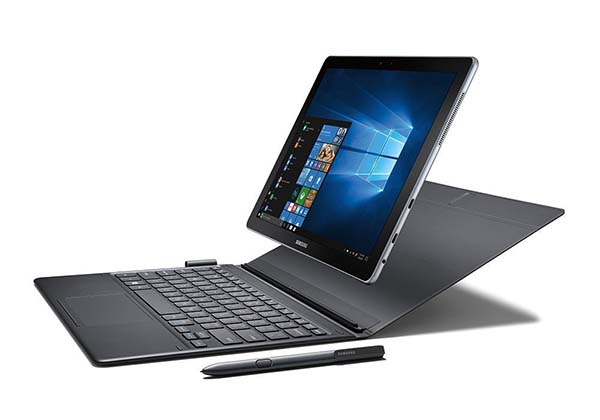 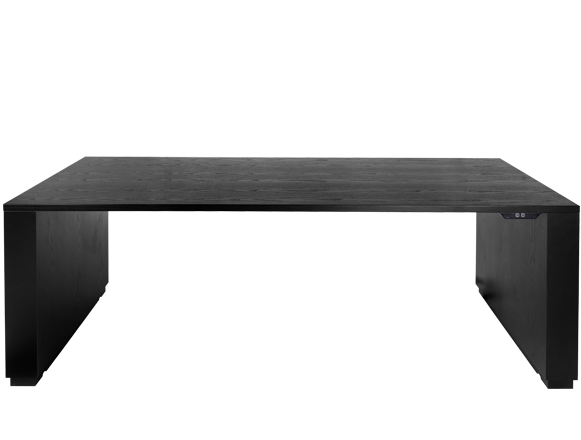 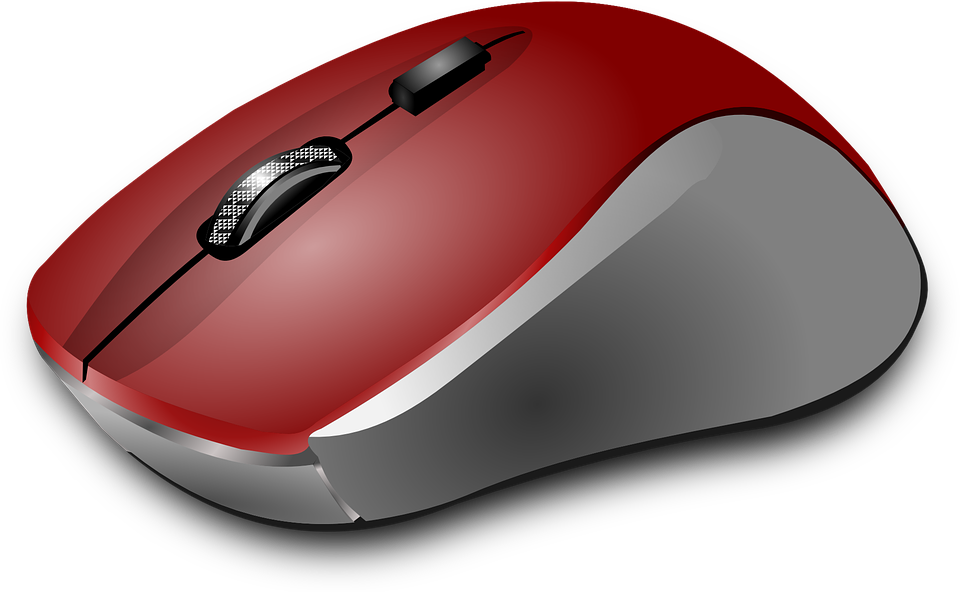 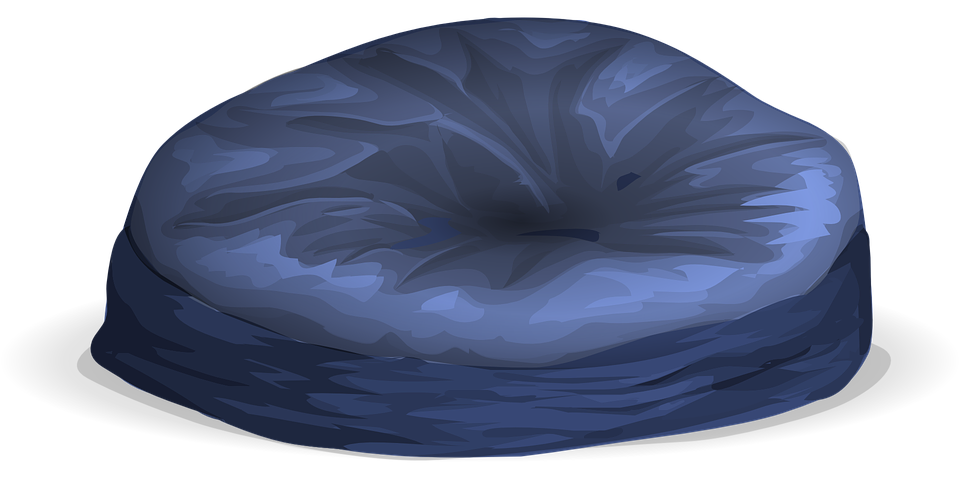 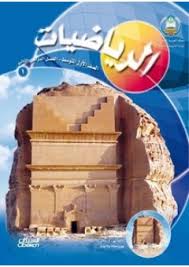 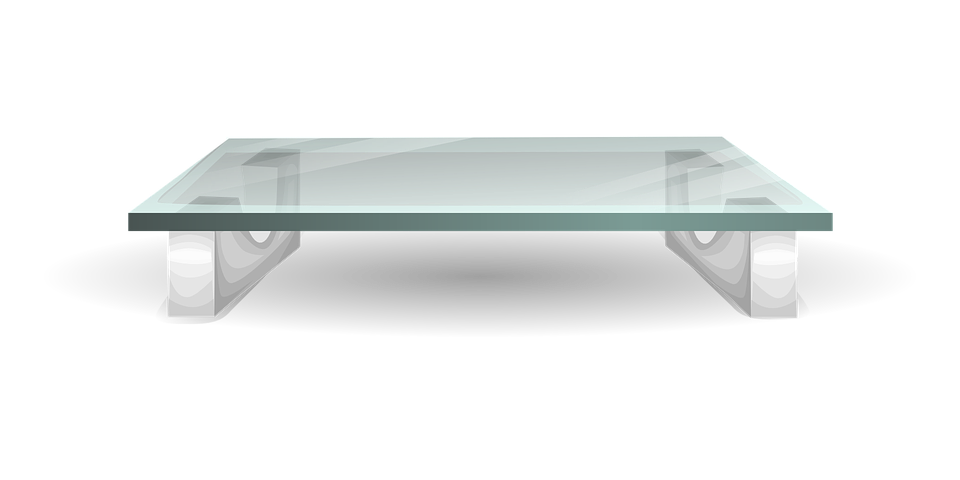 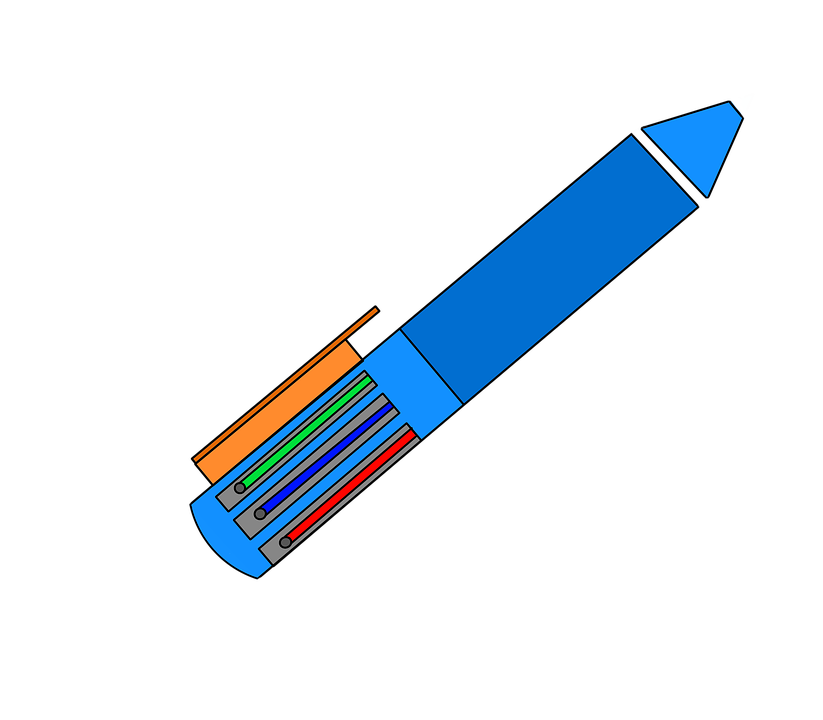 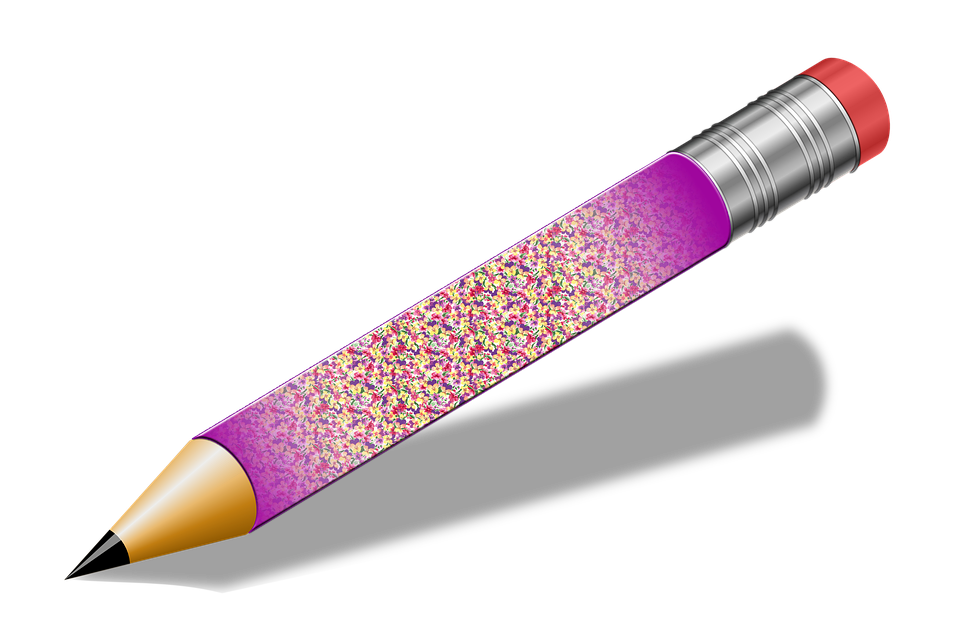 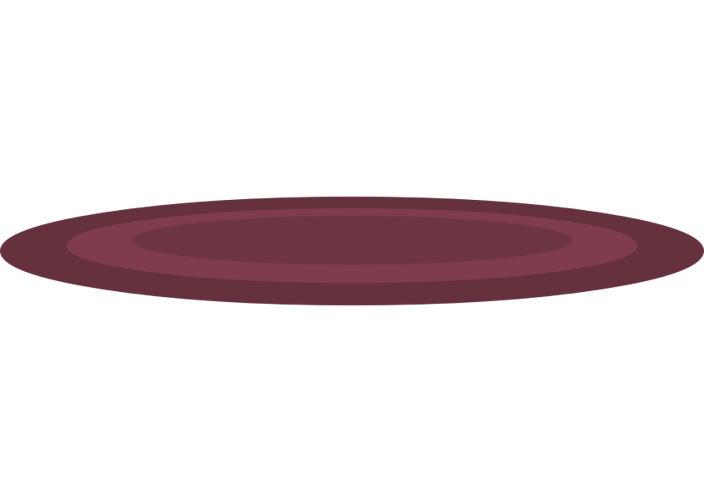 202
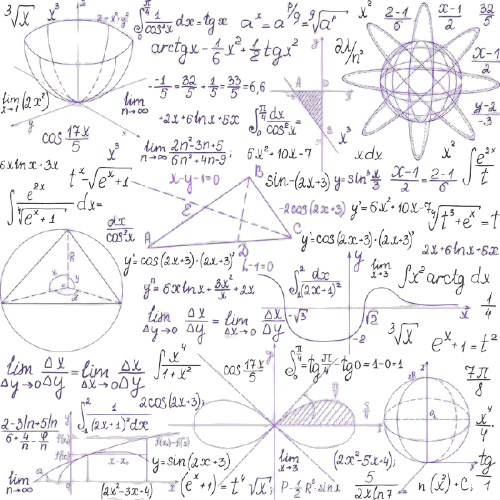 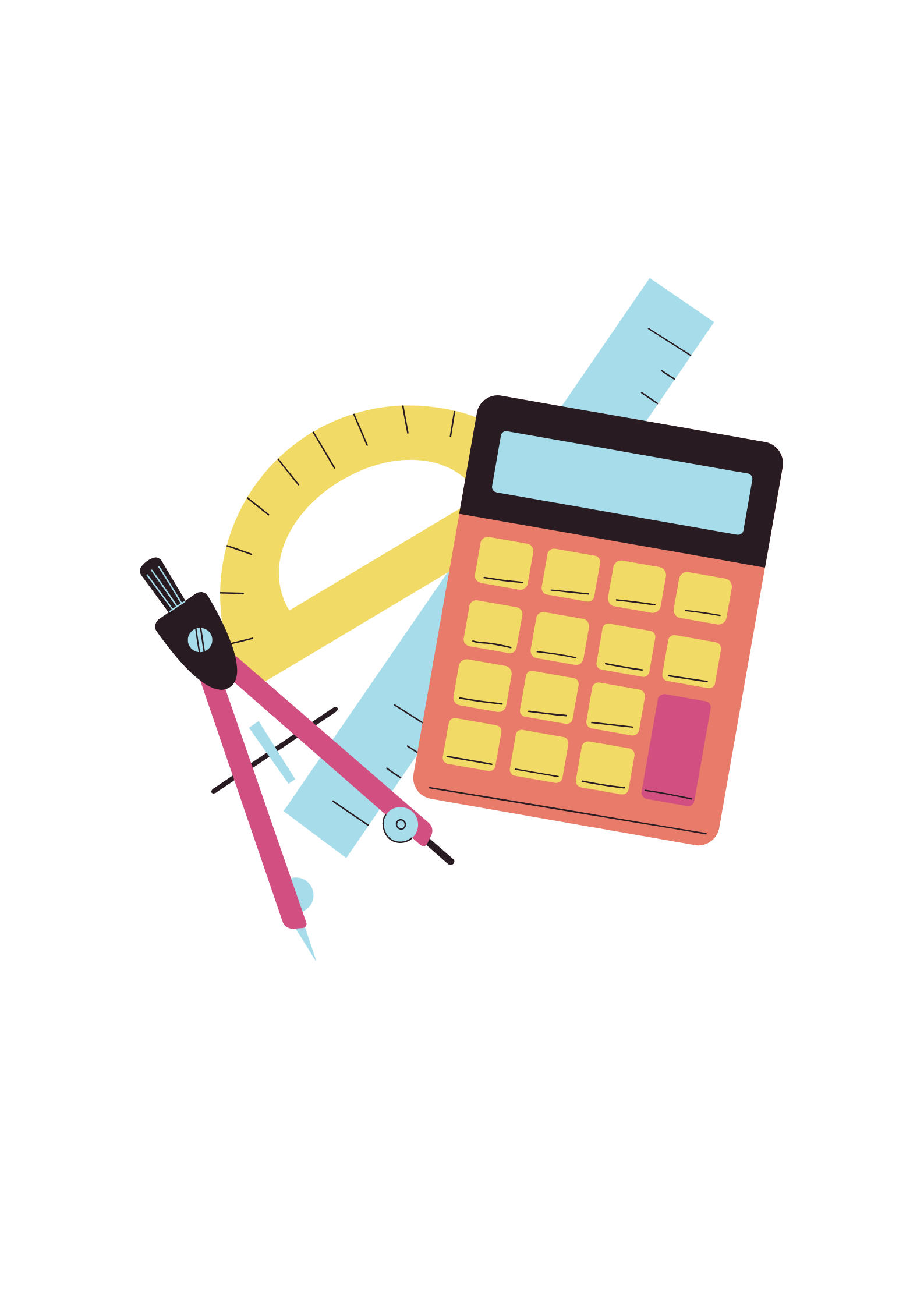 ٧-٨
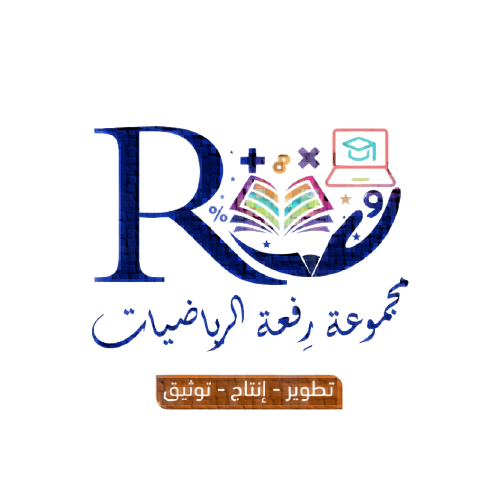 التبليط والمضلعات
203
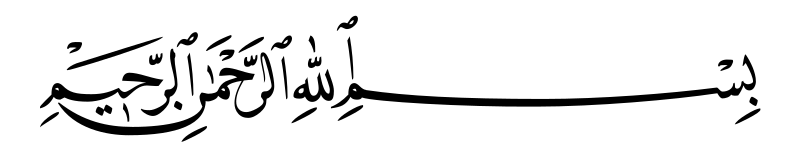 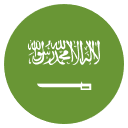 التاريخ   /    /  ١٤٤هـ
رقم الصفحة :
التبليط والمضلعات
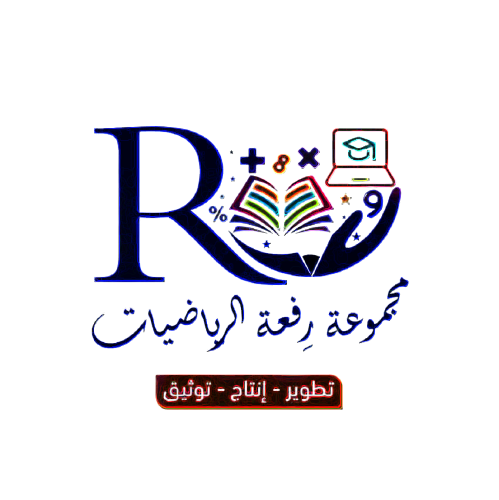 204
جدول الضرب
205
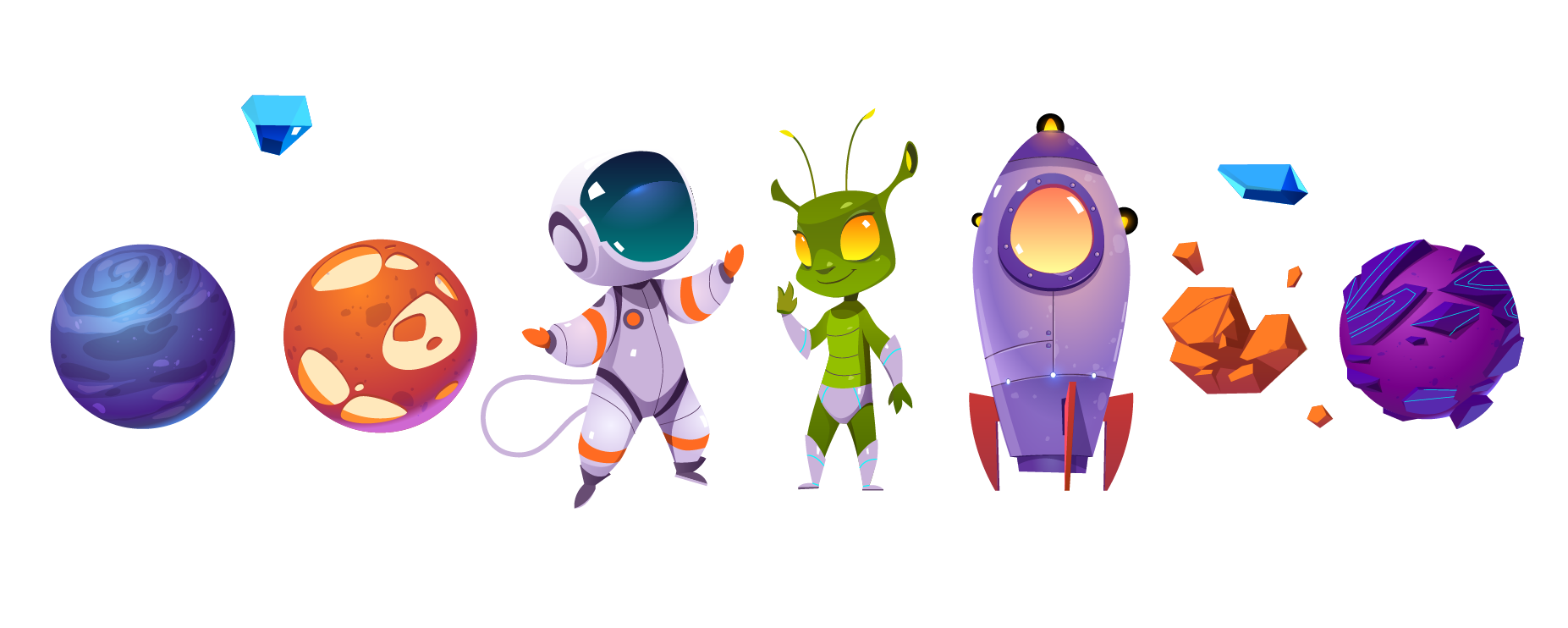 لوحة تعزيز النجوم
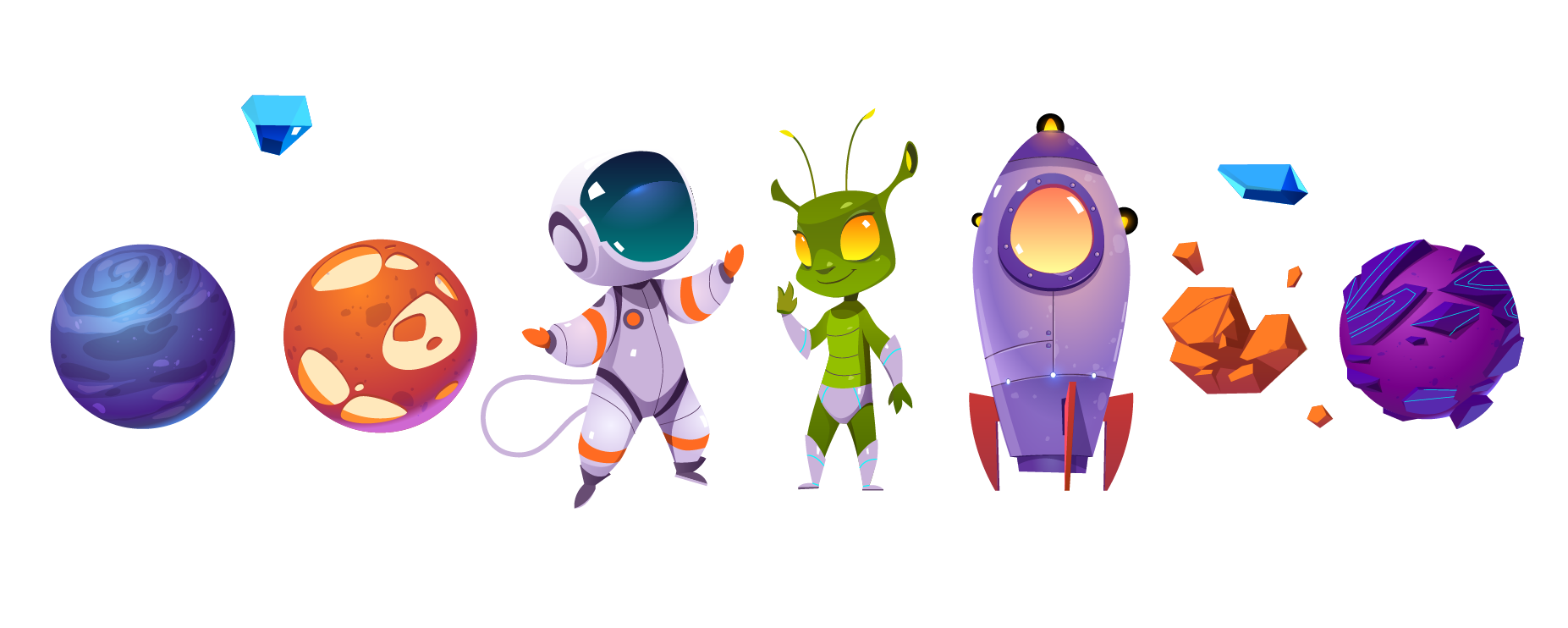 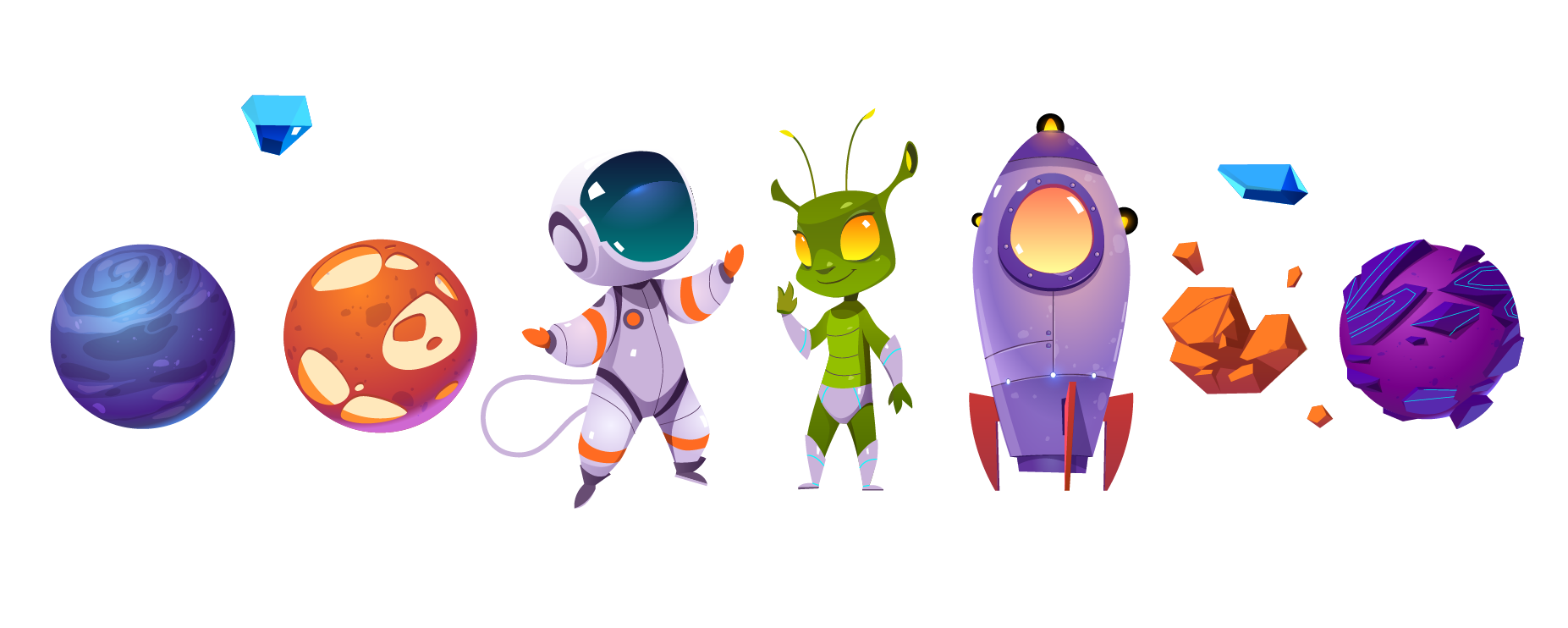 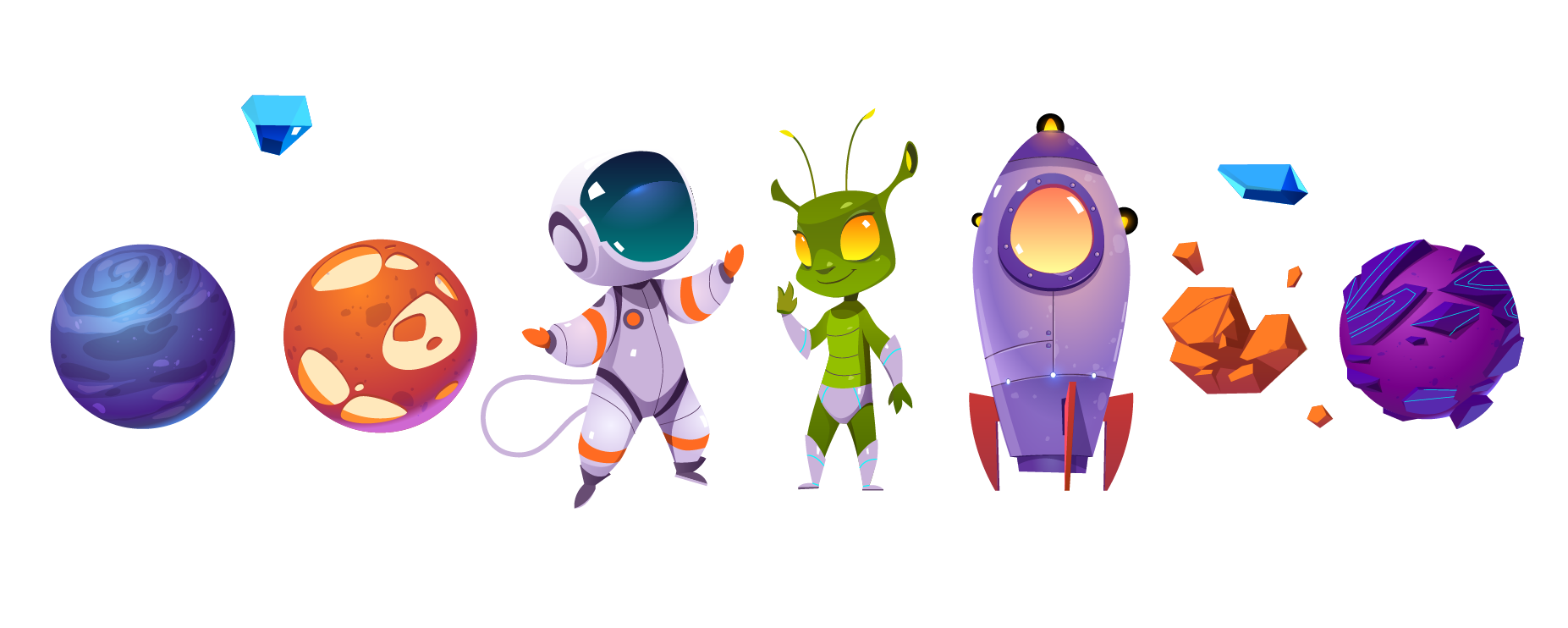 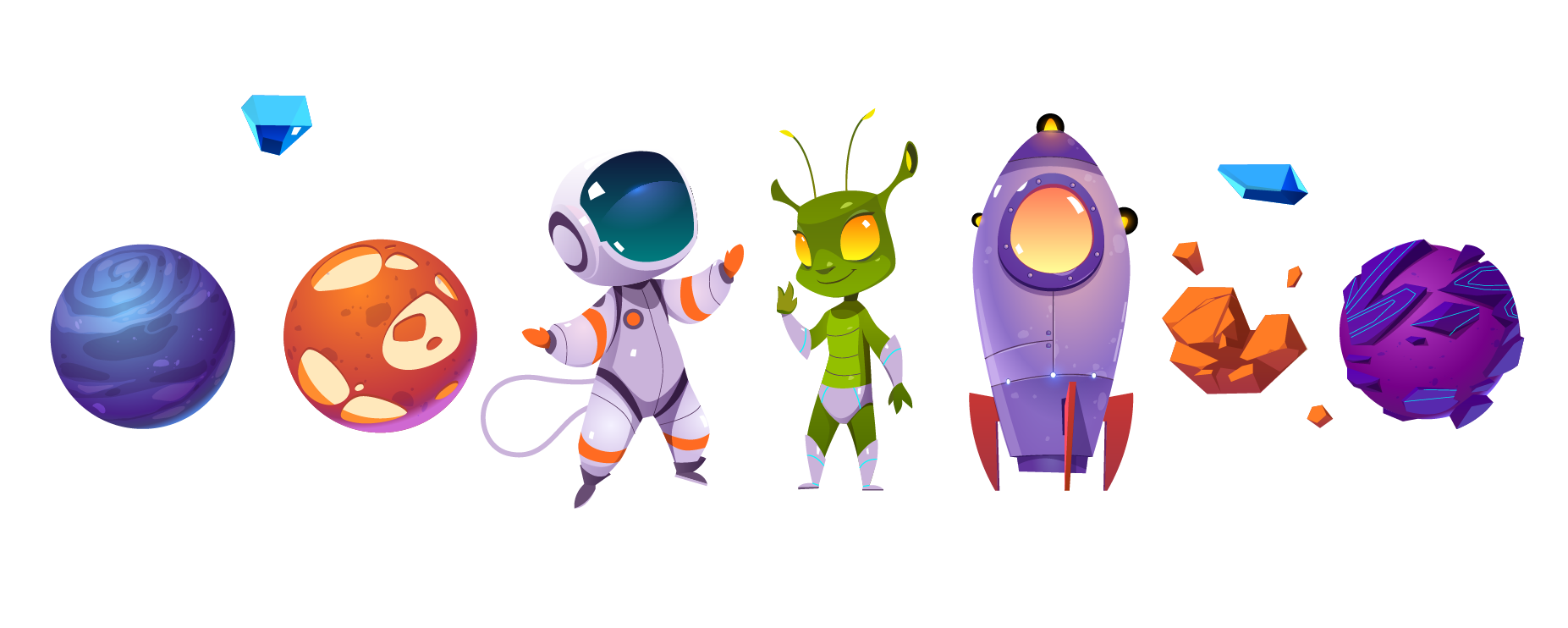 206
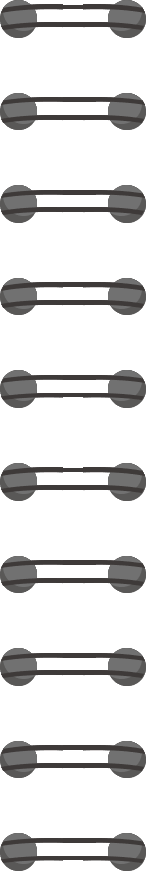 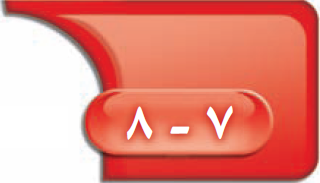 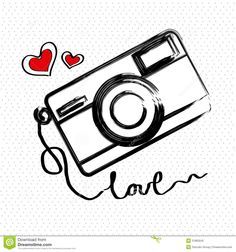 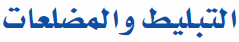 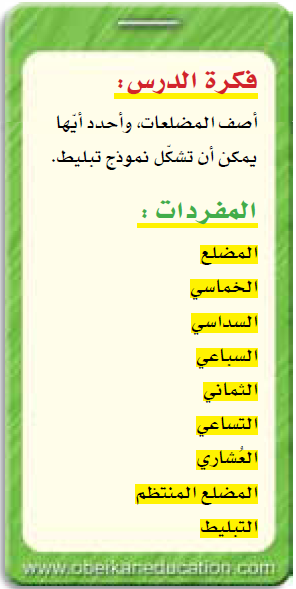 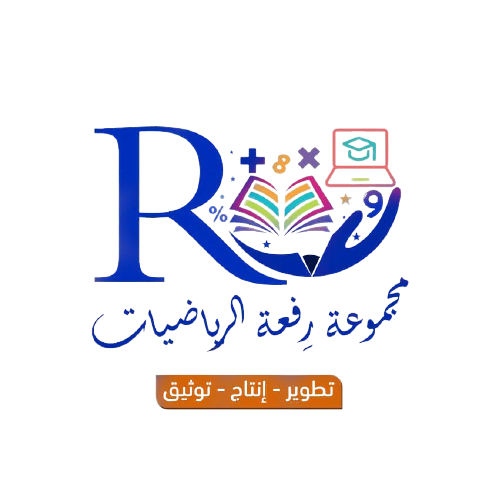 207
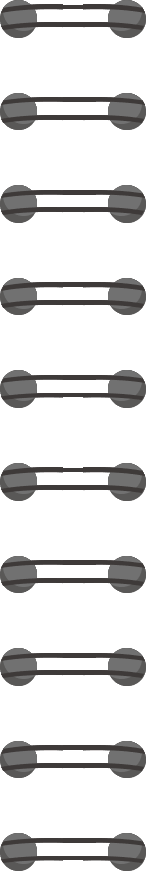 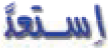 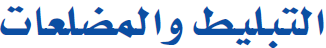 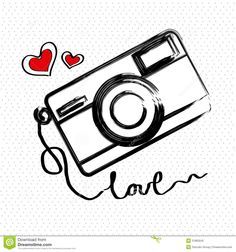 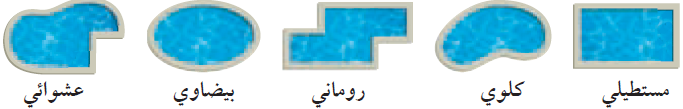 ب
أ
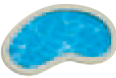 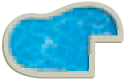 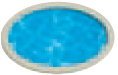 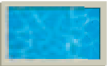 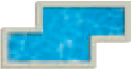 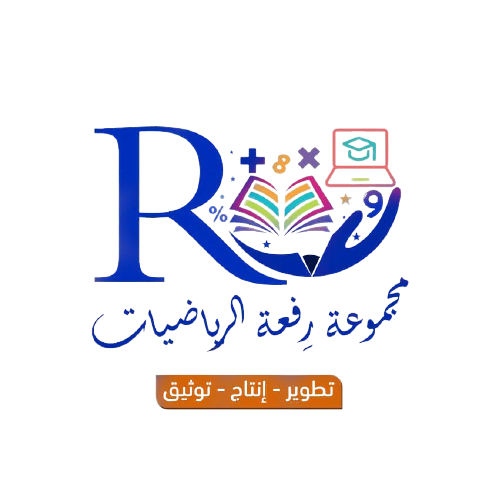 208
منحنيات
مضلعات
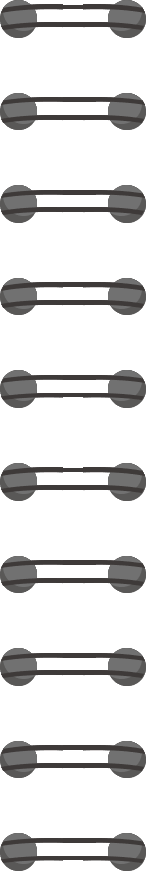 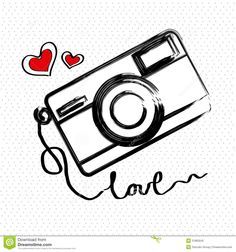 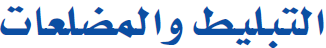 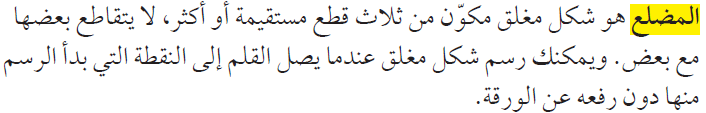 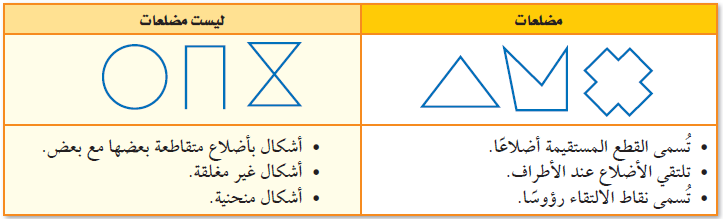 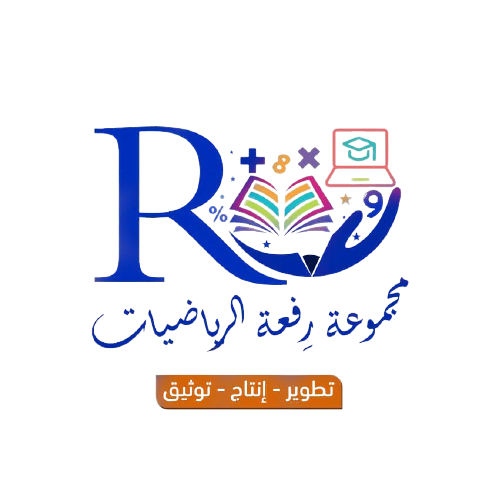 209
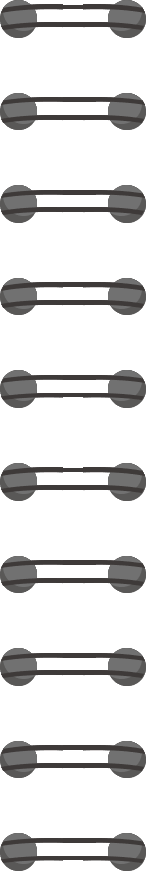 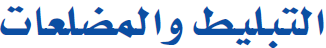 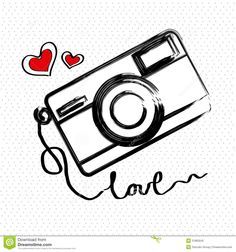 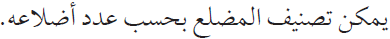 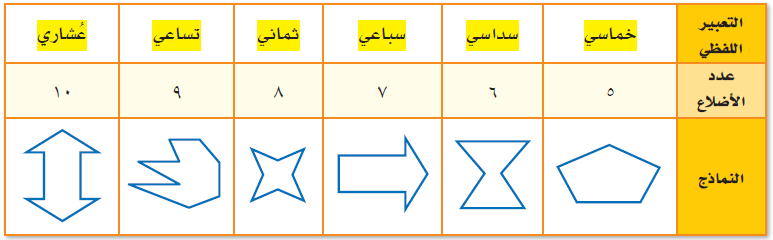 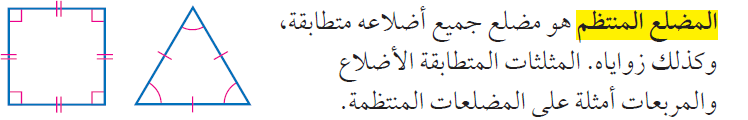 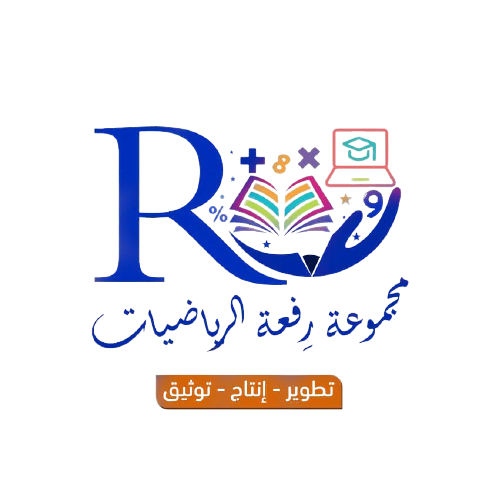 210
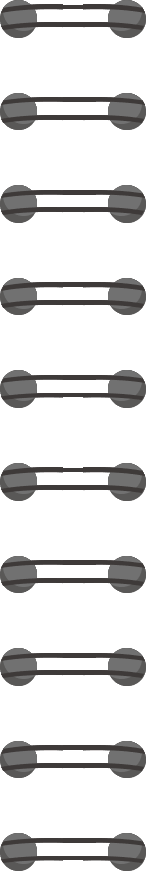 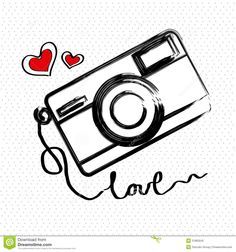 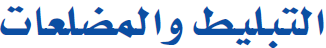 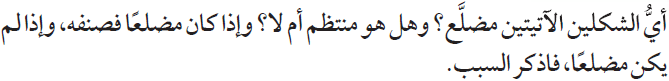 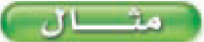 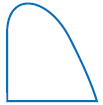 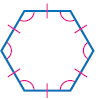 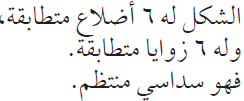 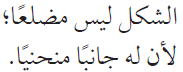 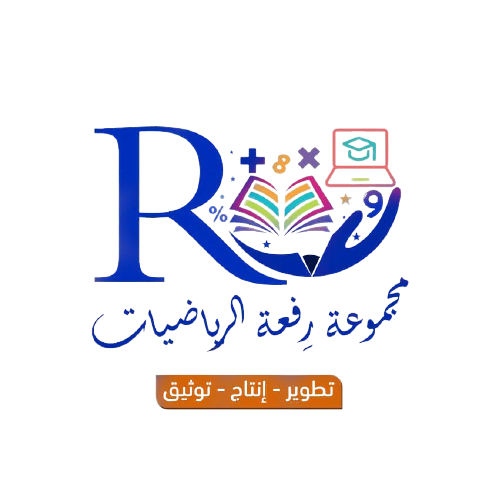 211
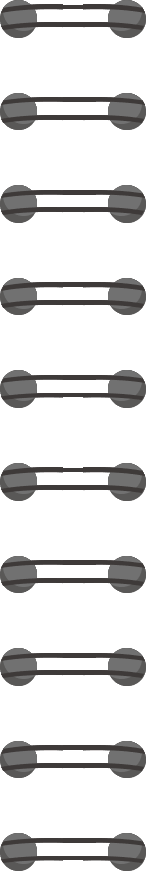 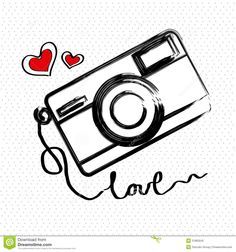 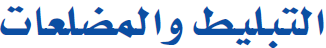 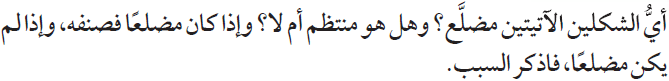 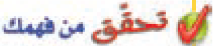 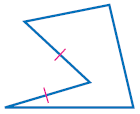 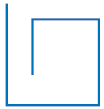 خماسي غير منتظم
ليس مضلعا
لأنه غير مغلق
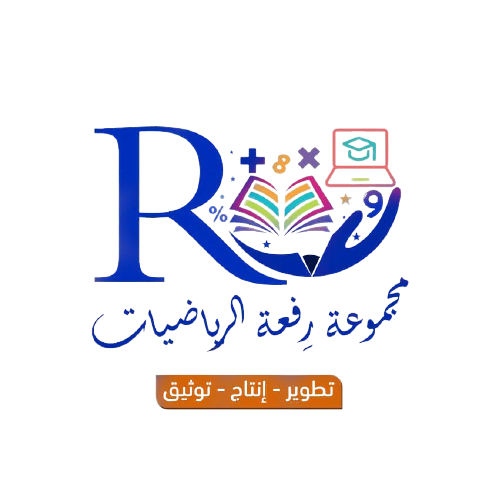 212
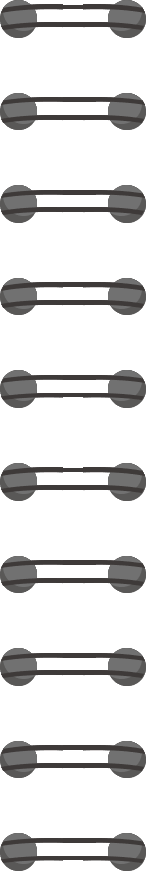 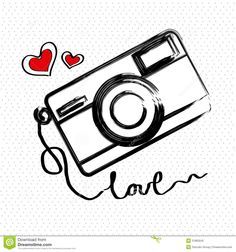 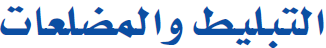 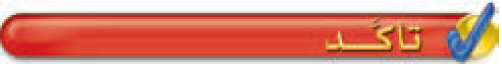 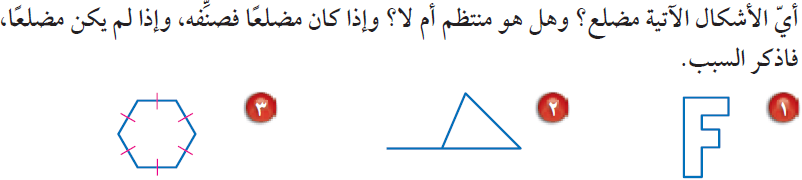 ليس مضلعا
لأنه غير مغلق
سداسي منظم
عشاري غير منتظم
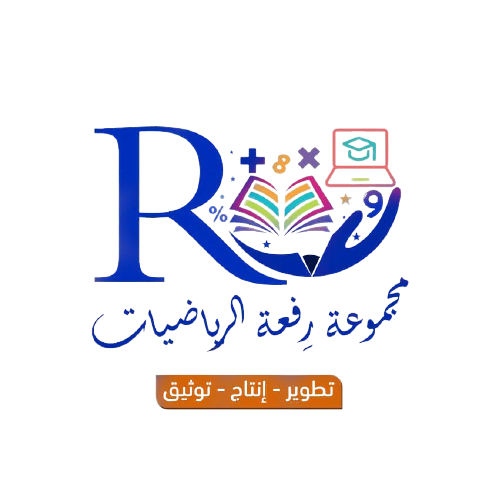 213
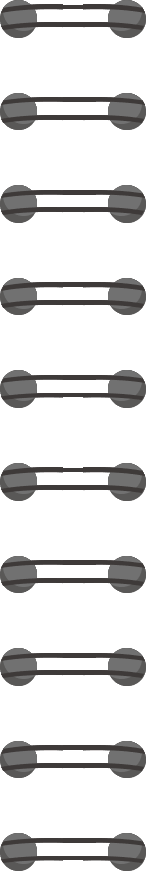 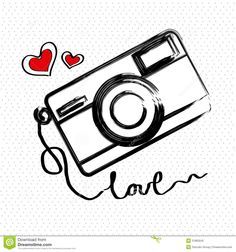 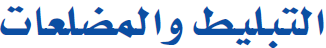 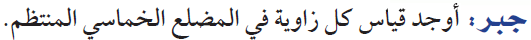 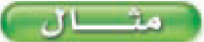 ٥١٨٠
٥٥٤٠
٥٥٤٠
٣ × ٥١٨٠ =
مجموع قياسات زوايا الخماسي =
٥١٨٠
=
٥
٥١٨٠
قياس زاوية الخماسي  =
٥١٠٨
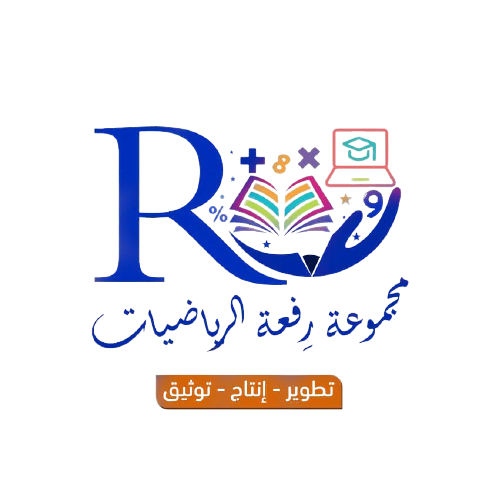 214
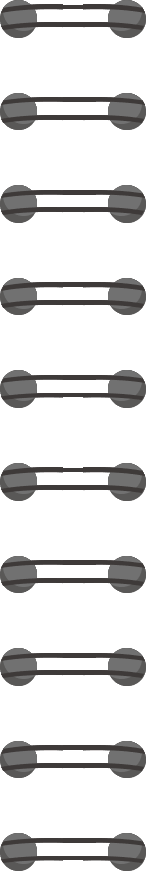 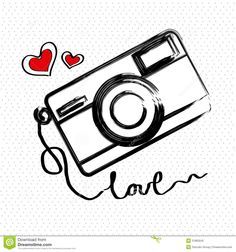 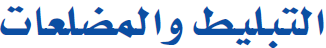 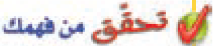 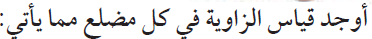 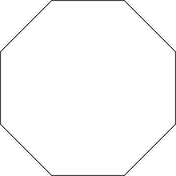 ٥١٨٠
٥١٨٠
٥١٠٨٠
٦ × ٥١٨٠ =
مجموع قياسات زوايا الثماني  =
٥١٨٠
٥١٠٨٠
=
٥١٨٠
٨
٥١٨٠
قياس زاوية الثماني  =
٥١٣٥
٥١٨٠
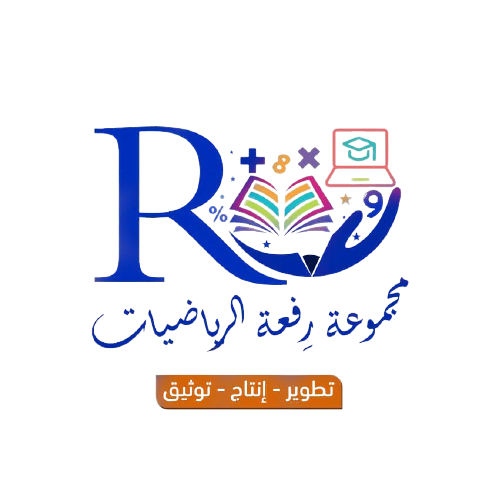 215
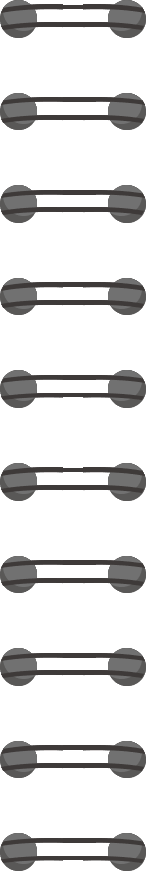 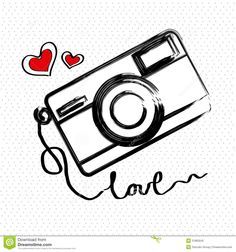 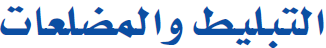 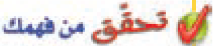 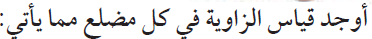 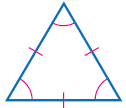 ٥١٨٠
مجموع قياسات زوايا المثلث  =
٥١٨٠
=
٣
قياس زاوية المثلث المتطابق الأضلاع  =
٥٦٠
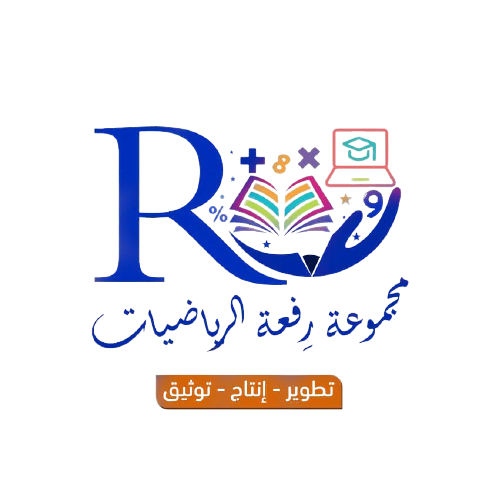 216
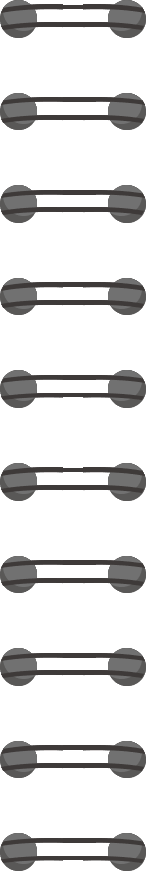 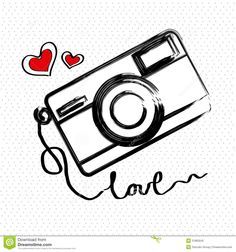 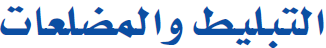 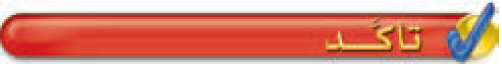 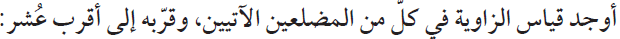 ٥١٨٠
٥٧٥٠
مجموع قياسات زوايا السداسي  =
٤ × ٥١٨٠ =
٥٧٢٠
٥١٨٠
=
٥١٨٠
٦
٥١٨٠
قياس زاوية السداسي المنتظم  =
٥١٢٠
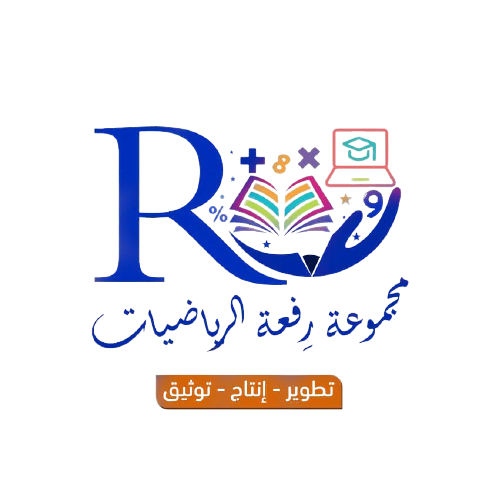 217
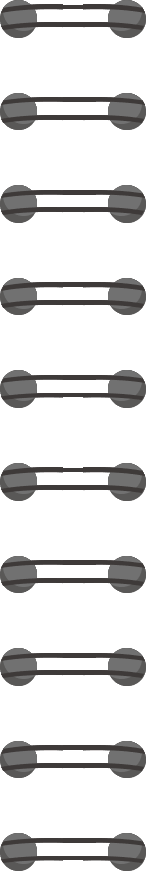 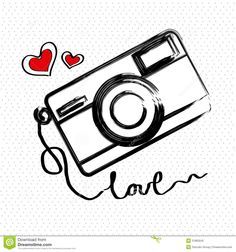 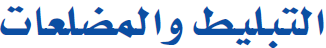 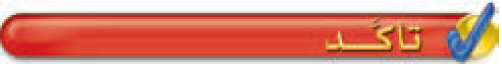 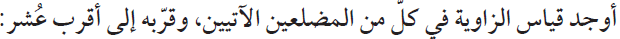 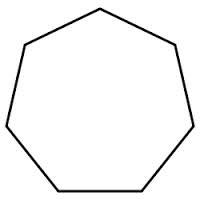 ٥١٨٠
٥٩٠٠
٥ × ٥١٨٠ =
مجموع قياسات زوايا السباعي  =
٥١٨٠
٥١٨٠
٥٩٠٠
≈
٥١٨٠
٧
قياس زاوية السباعي المنتظم  =
٥١٢٨.٦
٥١٨٠
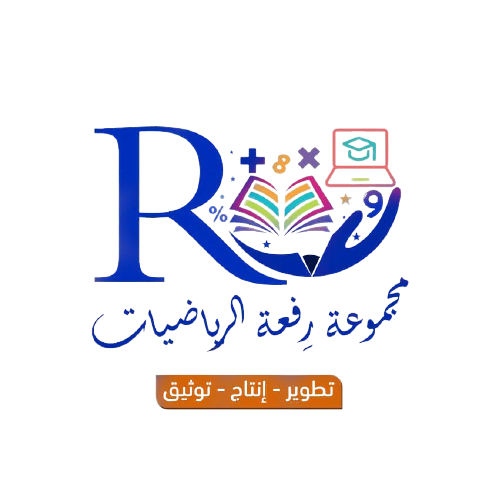 218
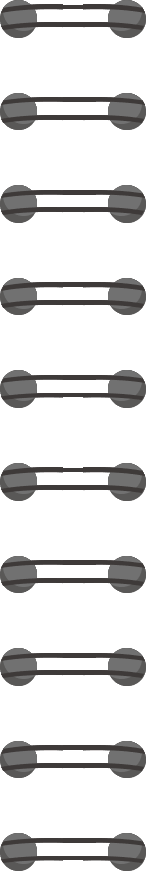 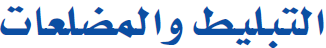 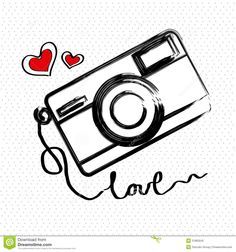 ما ذا تلاحظ على مجموع الزوايا الموضحة على كل شكل ؟
٥٩٠
٥٩٠
٥٩٠
٥١٢٠
٥٩٠
٥٣٦٠
٥١٢٠
٥٣٦٠
٥١٢٠
عدد زوايا الرؤوس الملتقية
٥٣٦٠ ÷  ٥٩٠ =
٥٣٦٠ ÷ ٥١٢٠ =
٤
٣
أي أن ٥٣٦٠ تقبل القسمة على قياس الزاوية بدون باق .
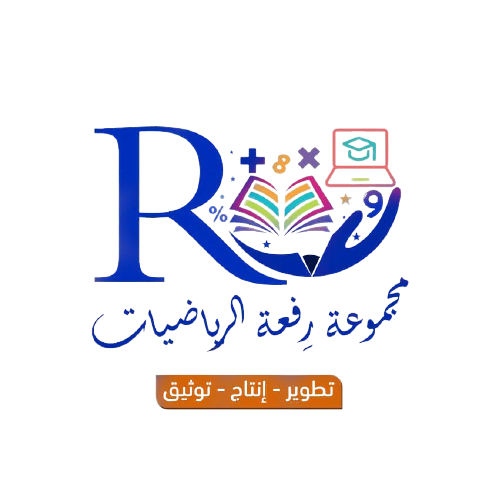 لكي نستطيع عمل تبليط من الشكل يجب أن تقبل ٥٣٦٠ القسمة على قياس زاوية الشكل بدون باق .
219
نستنتج أن :
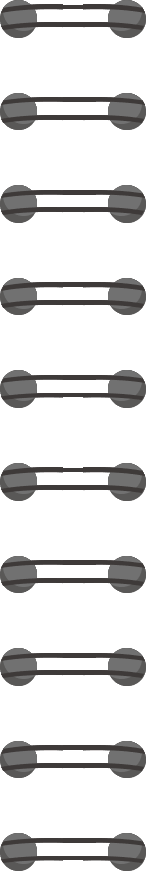 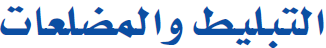 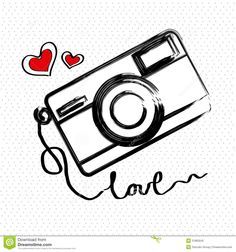 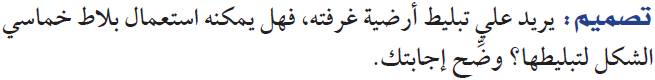 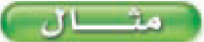 لكي يستطيع علي عمل تبليط من الشكل يجب أن تقبل 5360 القسمة على قياس زاوية الشكل بدون باق .
٥١٠٨
٥١٠٨
٥١٠٨
٣.٣
٥٣٦٠ ÷ ٥١٠٨  =
يوجد باق
لا يستطيع علي استعمال بلاط خماسي الشكل لتبليط غرفته .
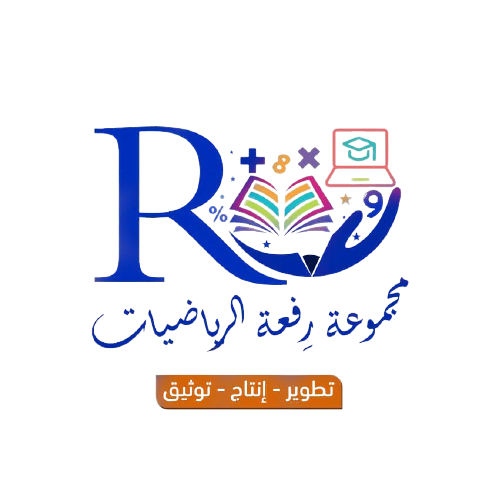 220
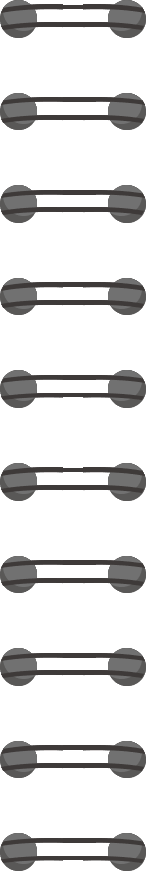 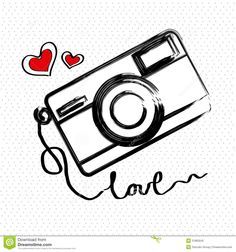 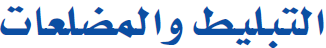 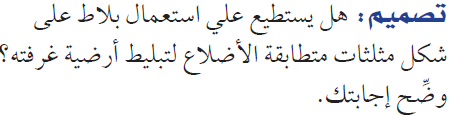 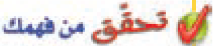 لكي يستطيع علي عمل تبليط من الشكل يجب أن تقبل 5360 القسمة على قياس زاوية الشكل بدون باق .
٦
٥٣٦٠ ÷ ٥٦٠  =
لا يوجد باق
يستطيع علي استعمال بلاط على شكل مثلث متطابق الأضلاع لتبليط غرفته .
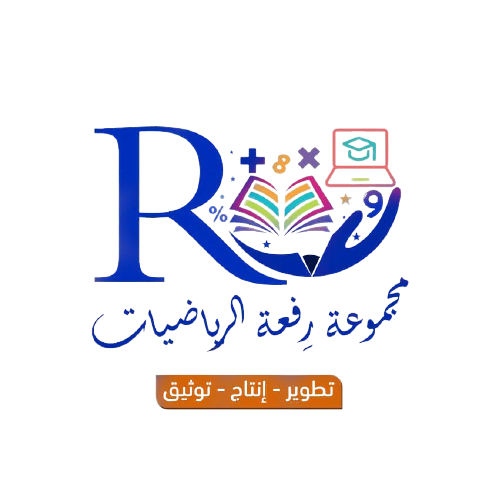 221
5108
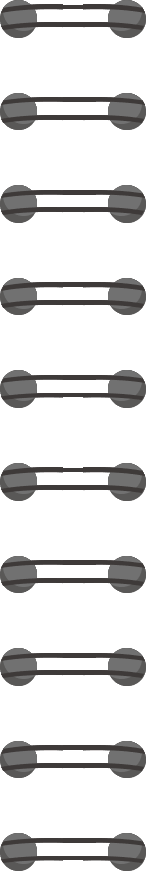 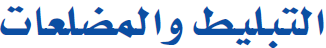 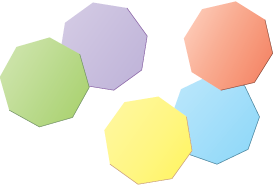 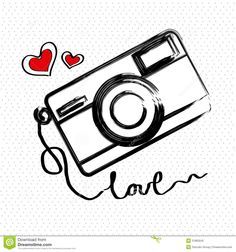 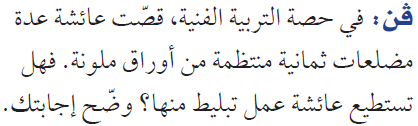 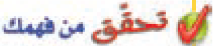 لكي تستطيع عائشة عمل تبليط من الشكل يجب أن تقبل 5360 القسمة على قياس زاوية الشكل بدون باق .
قياس زاوية الثماني المنتظم  =
٥١٣٥
٢.٧
٥٣٦٠ ÷ ٥١٣٥  ≈
يوجد باق
لا تستطيع عائشة استعمال بلاط ثماني الشكل لعمل التبليط .
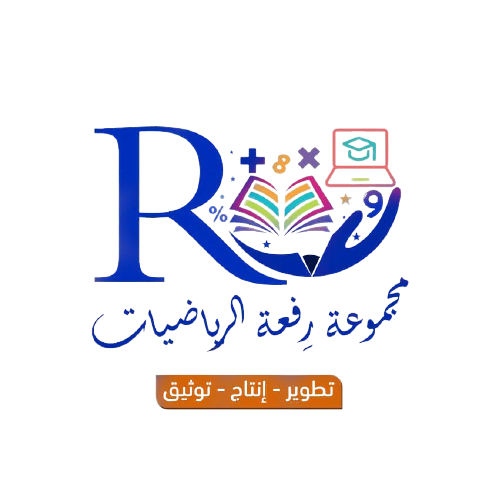 222
5108
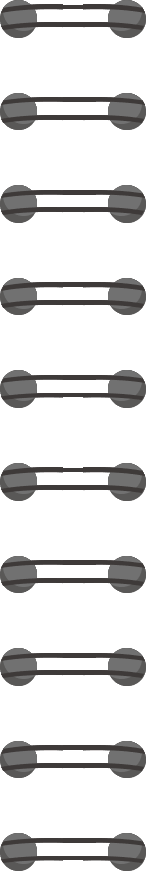 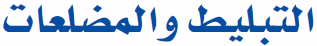 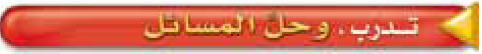 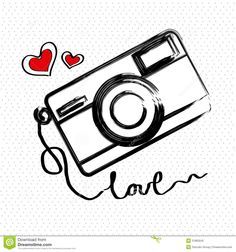 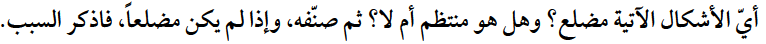 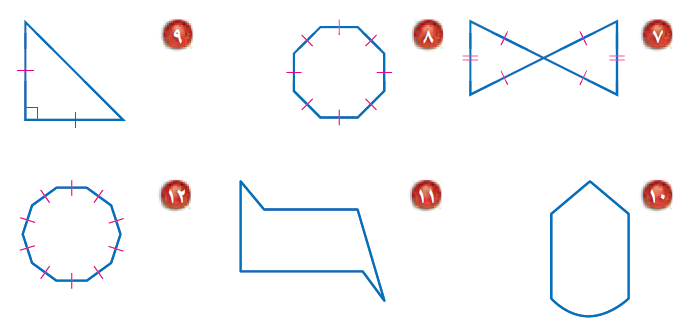 الشكل ليس مضلع ، لأن فيه أضلاع متقاطعة
الشكل  مضلع ثماني منتظم
الشكل مضلع ثلاثي ، غير منتظم
الشكل  مضلع عٌشاري منتظم
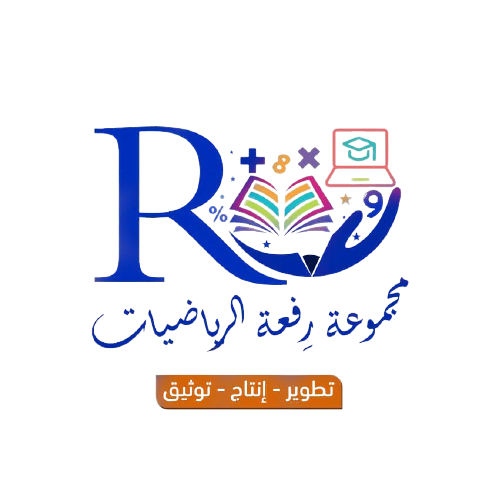 الشكل مضلع سداسي ، غير منتظم
223
الشكل ليس مضلع ، لأن له جانباً منحنياً
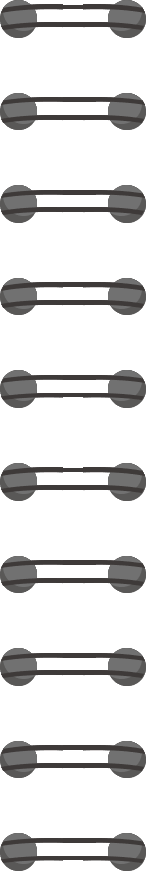 ٥١٤٤٠
٥١٢٦٠
=
=
١٠
٩
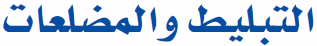 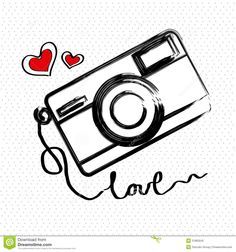 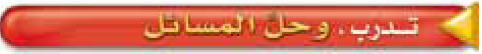 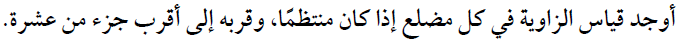 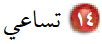 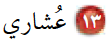 مجموع قياسات زوايا المضلع = (ن ـــ ٢) × ٥١٨٠
مجموع قياسات زوايا المضلع = (ن ـــ ٢) × ٥١٨٠
مجموع قياسات زوايا المضلع التساعي المنتظم  = (٩ ـــ ٢) × ٥١٨٠ ˚
مجموع قياسات زوايا المضلع العشاري المنتظم  = (١٠ ـــ ٢) × ٥١٨٠
= ٧ × ٥١٨٠ ˚   = ٥١٢٦٠
٥١٤٠
٥١٤٤
فإن قياس زاوية المضلع التساعي منتظم=
فإن قياس زاوية المضلع العشاري منتظم=
إذن ، فقياس كل زاوية في المضلع التساعي المنتظم  = ٥١٤٠ ˚
إذن ، فقياس كل زاوية في المضلع العشاري المنتظم  = ٥١٤٤ ˚
= ٨ × ٥١٨٠ =
= ٥١٤٤
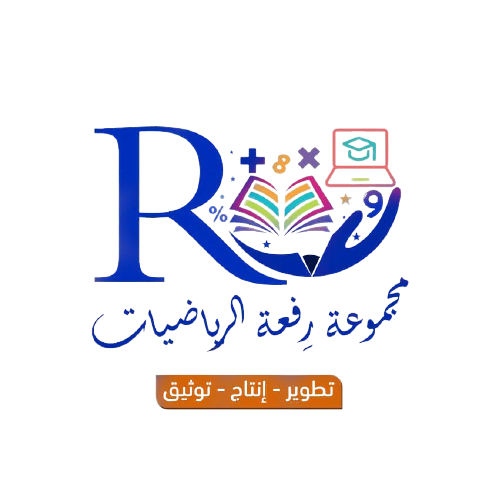 224
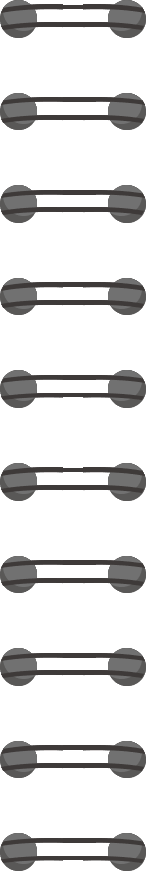 ٥٣٦٠
١٦٢٠ ˚
=
=
٤
١١
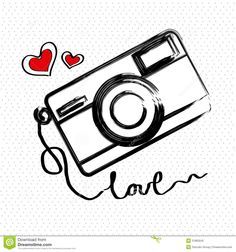 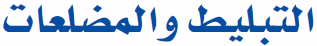 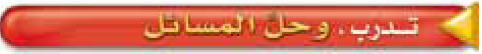 نتعامل مع عدد أضلاع المضلع
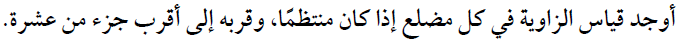 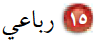 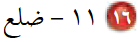 مجموع قياسات زوايا المضلع = (ن ـــ ٢) × ٥١٨٠
مجموع قياسات زوايا المضلع = (ن ـــ ٢) × ٥١٨٠
مجموع قياسات زوايا المضلع 11 المنتظم  = (١١ ـــ ٢) × ٥١٨٠
مجموع قياسات زوايا المضلع الرباعي المنتظم  = (٤ ـــ ٢) × ٥١٨٠ ˚
= ٩ × ٥١٨٠ = ١٦٢٠˚
= ٢ × ٥١٨٠ = ٥٣٦٠
٥٩٠
١٤٧٫٣ ˚
فإن قياس زاوية المضلع 11 منتظم=
فإن قياس زاوية المضلع الرباعي منتظم=
إذن ، فقياس كل زاوية في المضلع 11 المنتظم  =   ١٤٧٫٣ ˚
إذن ، فقياس كل زاوية في المضلع الرباعي المنتظم  = ٥٩٠
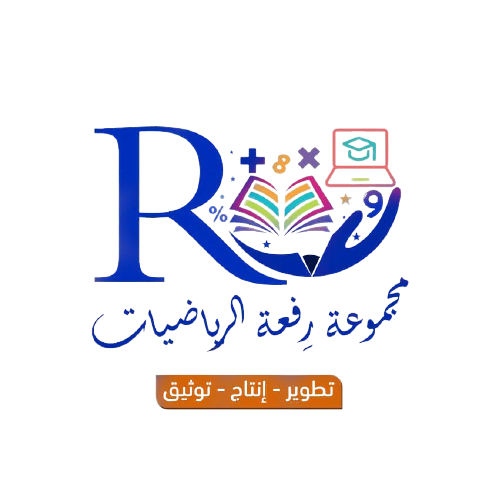 225
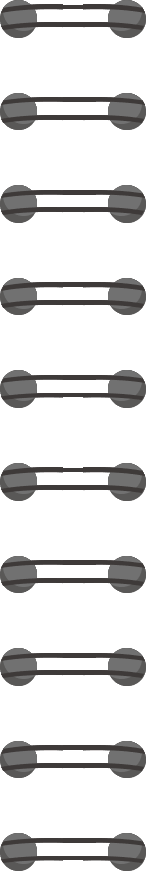 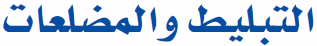 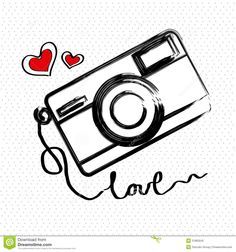 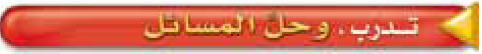 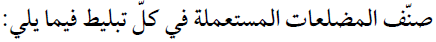 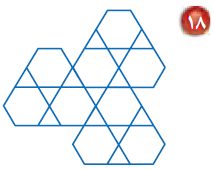 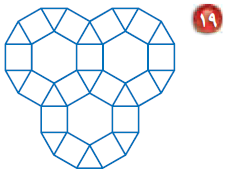 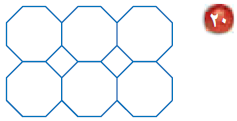 المضلعات هي : ثماني ، مربع
المضلعات هي : سداسي ، مثلث
المضلعات هي : سداسي ، مربع ، مثلث
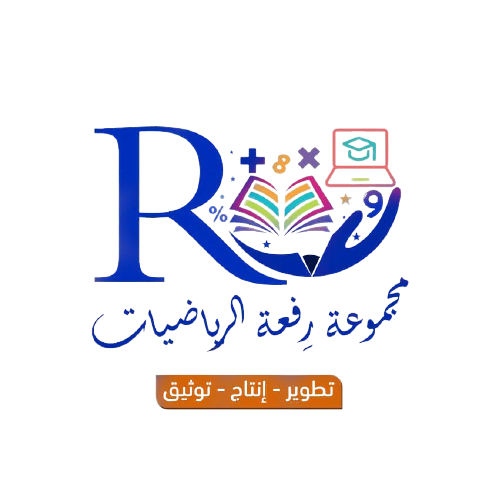 226
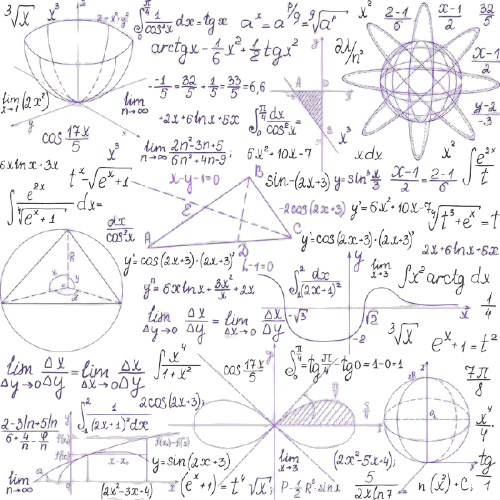 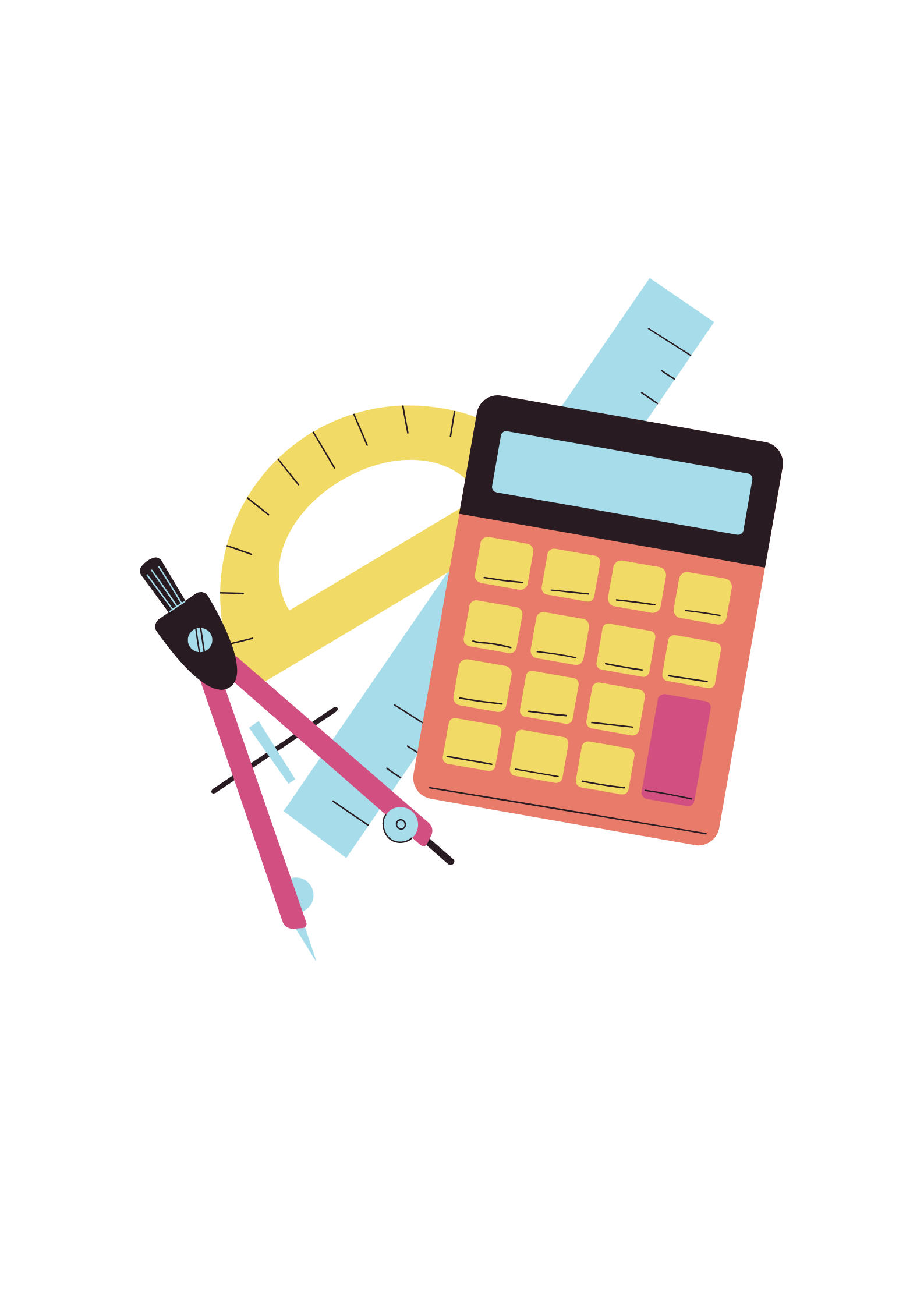 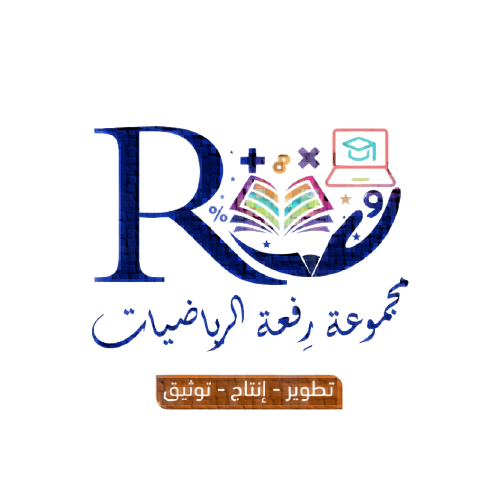 227